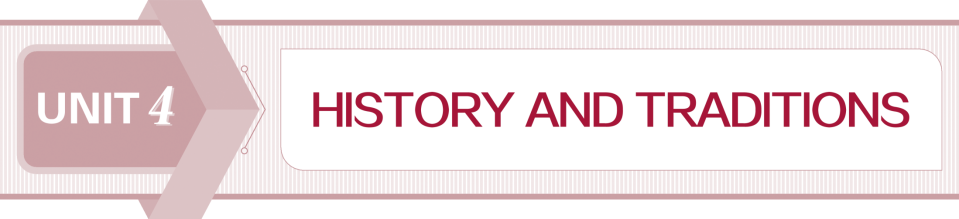 Section Ⅱ  Listening and Speaking & 
Reading and Thinking—Language Points
WWW.PPT818.COM
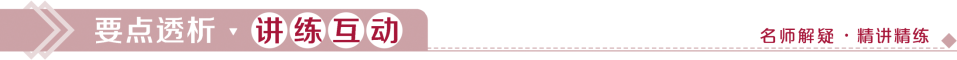